Watch Keith Ferrazzi: Speaker Showreel

Watch Keith Ferrazzi: High Performing Team

This passion to understand human behavior and find actions and practices to effect positive change led to the founding of the Greenlight Institute.

Keith Ferrazzi facilitates the risk-taking and candor that ignites action and paves the way for the innovation and agility needed for sustained organizational change in today’s radically interdependent world.

When leaders and teams are required to work across departments, offices and even countries, cutting across silos and managing interdependencies is a critical skill.

Keith will outline how leaders can step-up and lead in a virtual world through co-elevation and transformation.
 

Key Takeaways: 
Keith Ferrazzi holds the secret to creating positive organizational change and sales culture. By helping global organizations recognize and transform behaviors that unlock or block strategic goals.

Most Popular Keynote Topics

Leading Virtual Teams Through Crisis
FUTURE OF WORK
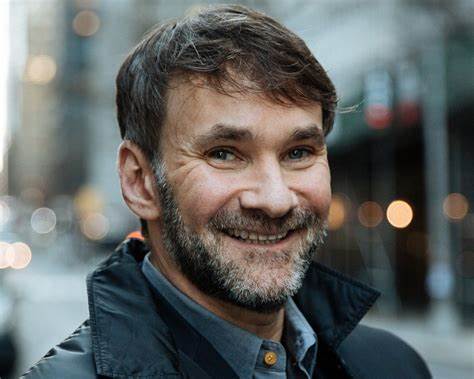 KEITH FERRAZZI
Human Behavior & Communication Speaker
Fee Pending
*Client is responsible for round-trip airfare, ground transportation in event city, hotel accommodations and incidentals for up to two nights
1